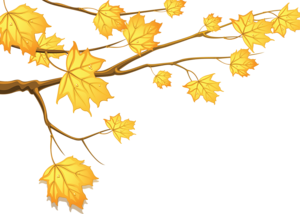 «Осень золотая»
Его весной и летомМы видели одетым,А осенью с бедняжкиСорвали все
                      рубашки.
ДеревьяЛиственные                Хвойные
Листья солнцем наливались, листья солнцем пропитались,Налились, отяжелели, закружились, полетели.Зашуршали по кустам, поскакали по сучкам.Ветер золотом кружит, золотым дождём шумит.
берёза
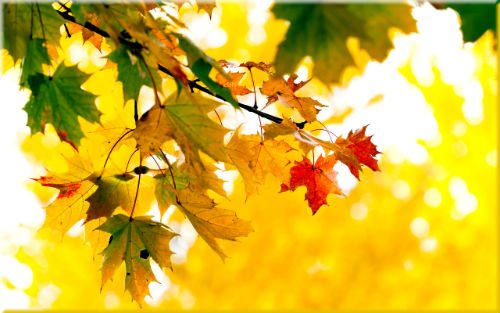 клен                  клён
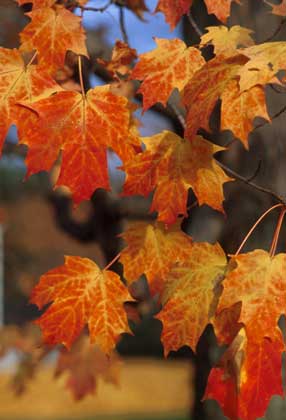 дуб
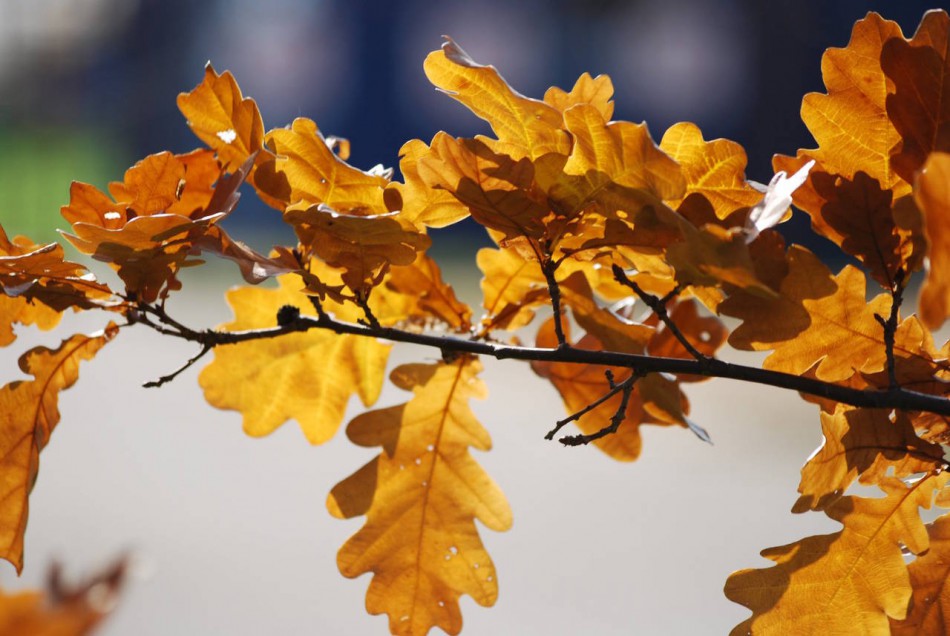 рябина
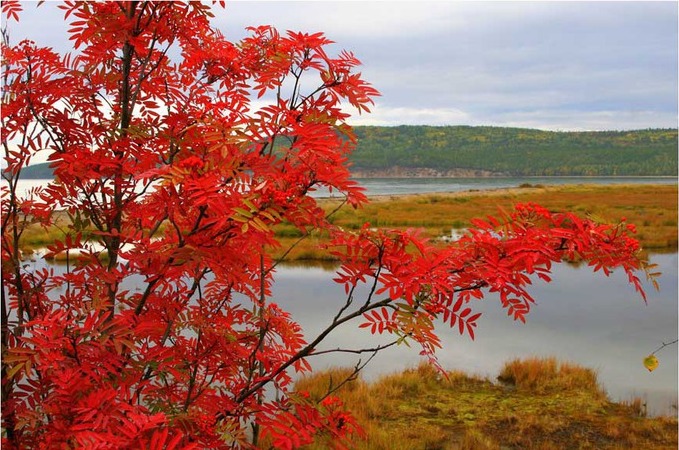 осина
лиственница
сосна
Осенний лес
Расставь  по  порядку  осенние деревья
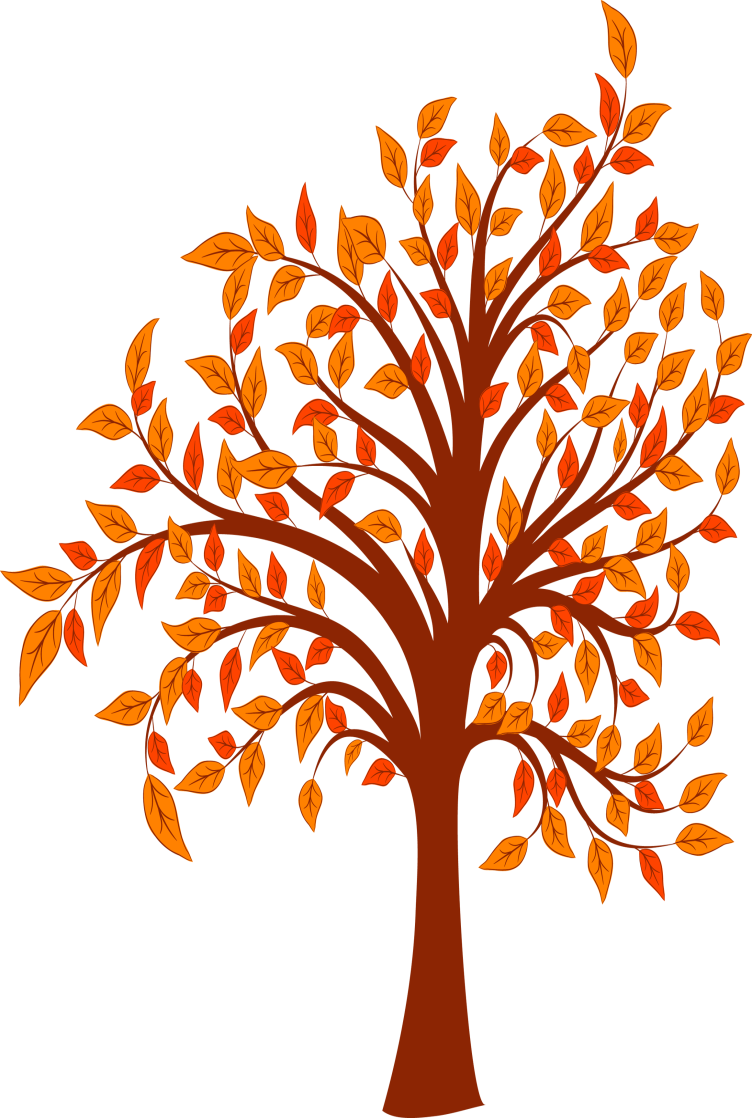 Дерево – клён, лист - …….
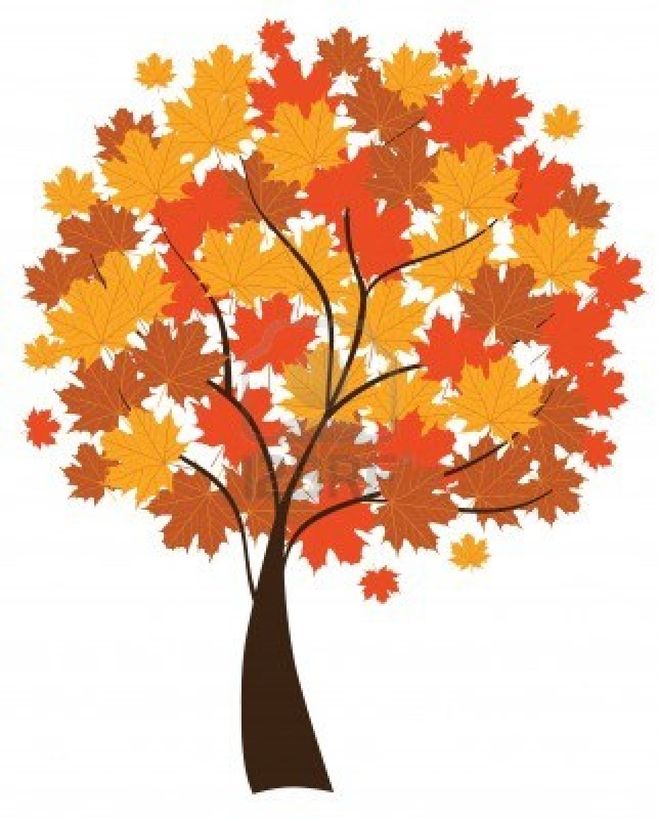 Дерево – дуб, лист - ………
Дерево – осина, лист - …….
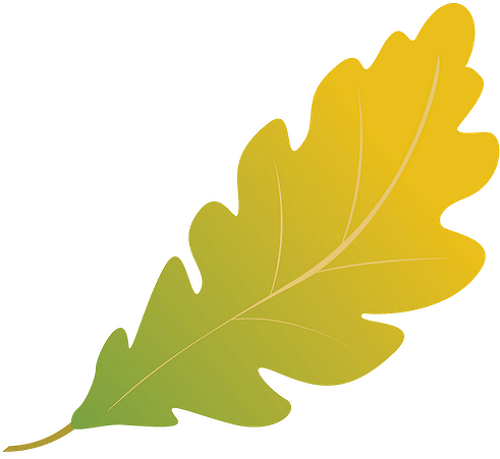 С какого дерева листок ?
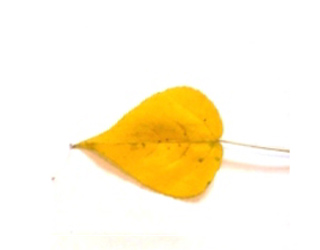 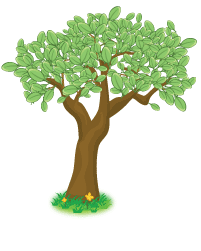 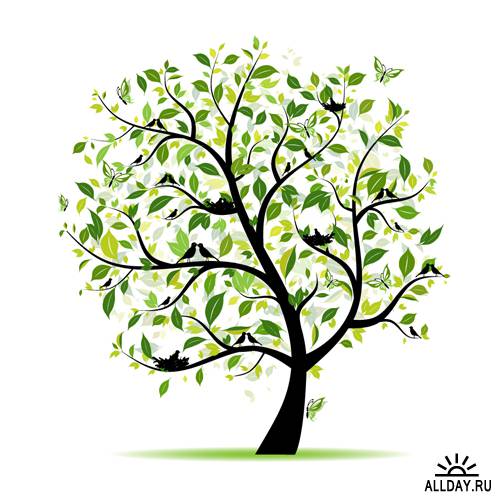 Найди осеннее дерево
Использованные интернет- ресурсы:
http://ped-kopilka.ru/blogs/pavlova-tatjana/stihi-dlja-detei-o-osenih-derevjah.html

http://s1.1zoom.ru/big0/44/393729-svetik.jpg
http://www.creative.su/sites/creative.su/data/XmUserFiles/userfiles/user9112/osen_zolotaja.jpg
http://evgenykozionov.com/wp-content/uploads/2013/09/Red-Autumn-Leaves-Photography-HD-Wallpapers-for-Beckground-5.jpg

http://img-fotki.yandex.ru/get/6814/16969765.247/0_92899_fe024dab_orig.png

 http://montessoriself.ru/wp-content/uploads/2014/11/STROENIE-DEREVA-1.jpg

http://fotohomka.ru/108518-dub-osenju-kartinki-2-download.html

http://www.parkfoto.ru/wp-content/uploads/2011/10/dubovaya-vetka-DSC_0419.jpg
http://www.fotki.ykt.ru/albums/userpics/10238/42_d7k_3973.jpg

http://www.shunk.ru/newvision/767/
http://img1.liveinternet.ru/images/attach/c/5/88/3/88003347_large_6cc136694bf4116bc02c3f3e902d99c5.jpg

http://www.sad-24.ru/files/tovar/5_1322220883.jpg
http://www.sadovniki.info/wp-content/uploads/2014/05/0905-43.jpg

http://www.priroda40a.narod.ru/salicace/pop_ris2.htm
http://sib-style.com/wp-content/uploads/2012/07/kedr_shishki.jpg
http://img0.liveinternet.ru/images/attach/c/5/87/236/87236294_large_smeshannyj_les_foto_18.jpg